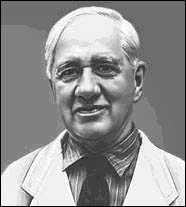 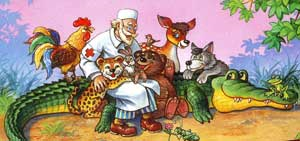 Сказки 
Корнея Ивановича Чуковского
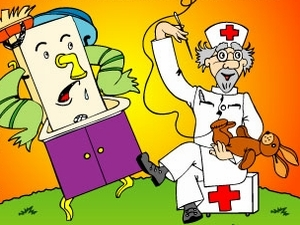 Литературная викторина
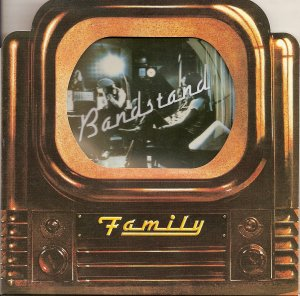 Недалеко от Москвы, в посёлке Переделкино, в небольшом доме много лет жил высокий седой человек, которого знали все дети страны и ласково называли его « дедушка Корней». Это он придумал множество сказочных героев: Муху-Цокотуху, Бармалея, Мойдодыра. Звали этого замечательного человека 
Корней  Иванович      Чуковский.
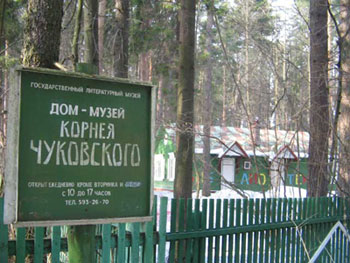 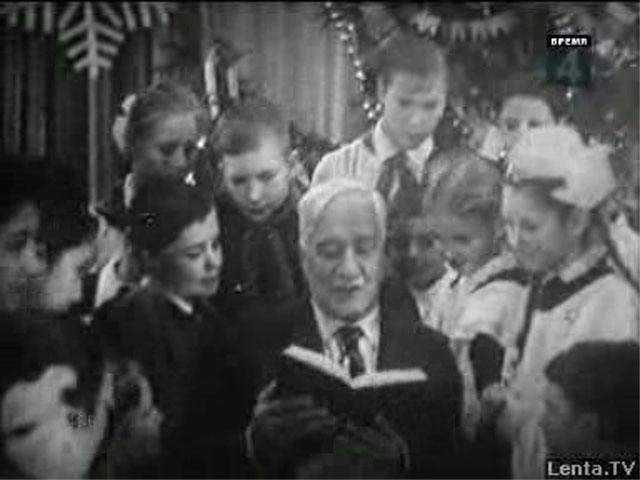 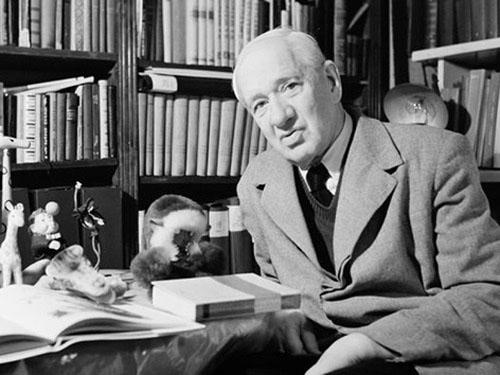 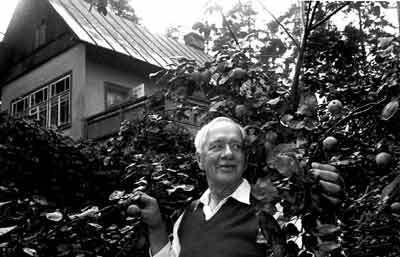 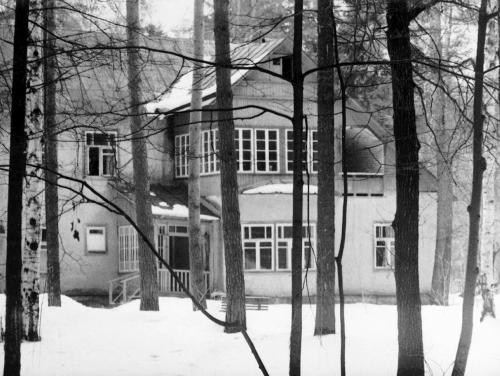 просыпался он очень рано, как только вставало солнце, и сразу же принимался за работу. Весной и летом копался в огороде или в цветнике перед домом, зимой расчищал дорожки снега. Проработав несколько часов, он отправлялся гулять. Ходил он удивительно легко и быстро, иногда он даже пускался наперегонки с малышами, которых встречал во время прогулки. Именно таким малышам он посвятил свои книги.
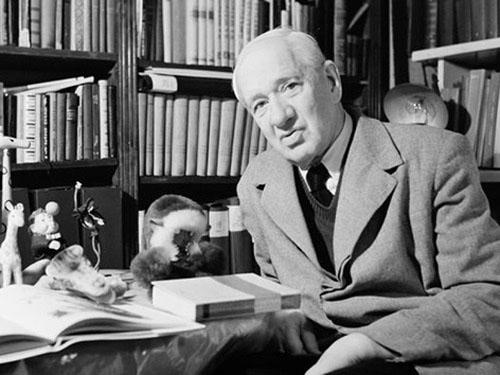 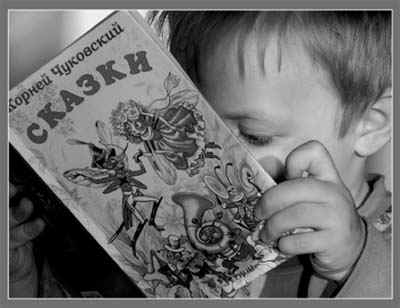 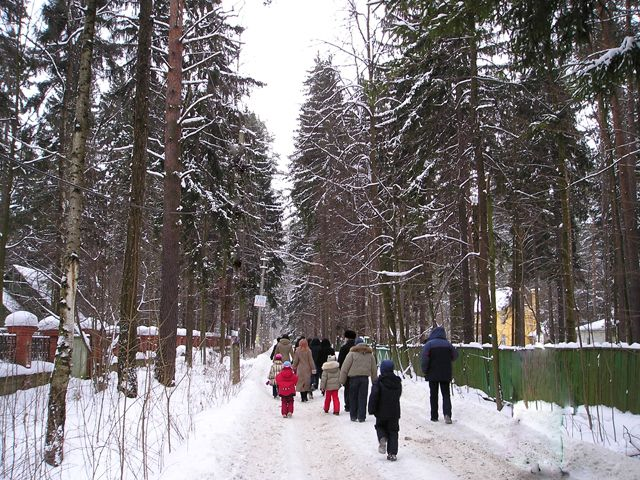 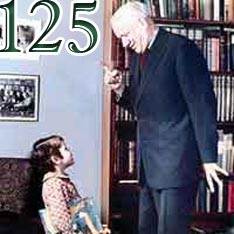 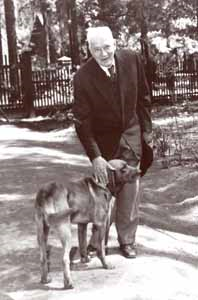 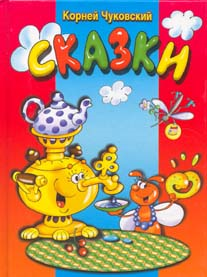 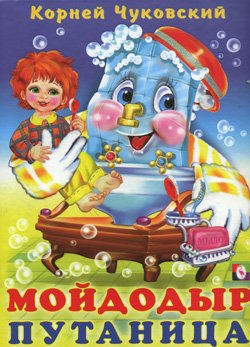 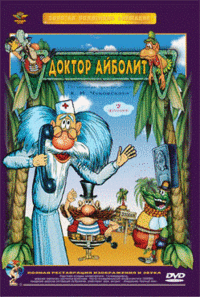 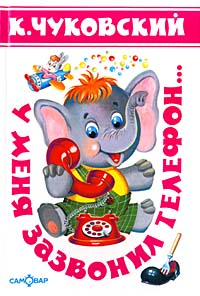 читайки
почемучки
1 ТУР  «разминка»
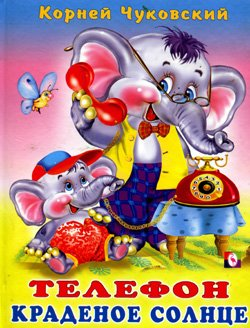 2 тур. «Вспомни сказку».
Вспомни, какими словами оканчивается строчка, и назови сказку.
Лечит маленьких детей,Лечит птичек и зверей,Сквозь очки свои глядитДобрый доктор…
А посуда вперёд и вперёдПо полям, по болотам идёт.И чайник сказал утюгу- Я больше идти…
«Айболит»
«Федорино горе»
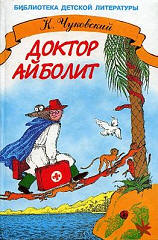 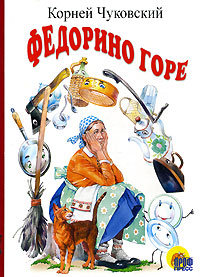 2 тур. «Вспомни сказку».
Вспомни, какими словами оканчивается строчка, и назови сказку.
И мне не надоНи мармелада, ни шоколадаА только маленьких, Ну очень маленьких…
Веселится народ-Муха замуж идётЗа лихого, удалогоМолодого…
«Муха – Цокотуха»
«Бармалей»
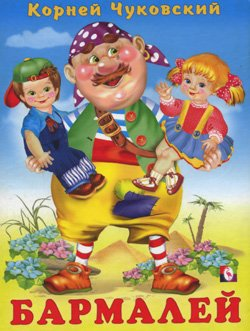 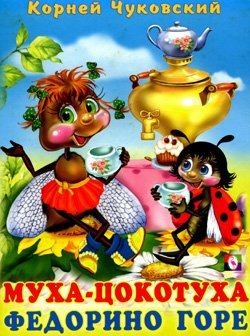 2 тур. «Вспомни сказку».
Вспомни, какими словами оканчивается строчка, и назови сказку.
Солнце по небу гулялоИ за тучку забежало.Глянул заинька в окно,Стало заиньке…
Свинки замяукали – мяу – мяу,Кошечки… (захрюкали, хрю- хрю)
«Краденое солнце».
«Путаница»
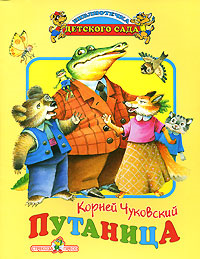 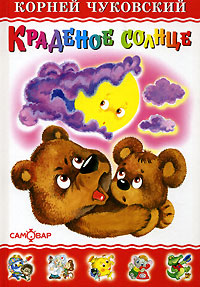 «Муха – Цокотуха»
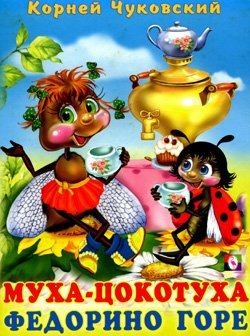 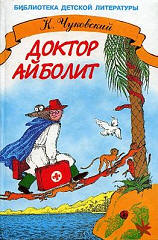 « Айболит »
3 тур. «Героический поступок»
- Соедини героя сказки с поступком, который он совершил.
3  тур. «Героический поступок»
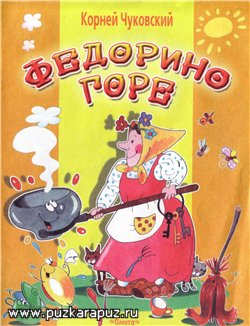 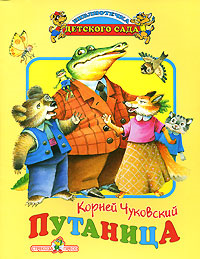 4 тур. «Путаница»
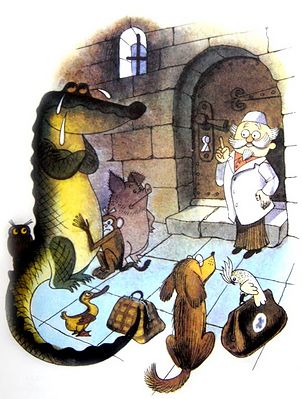 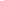 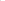 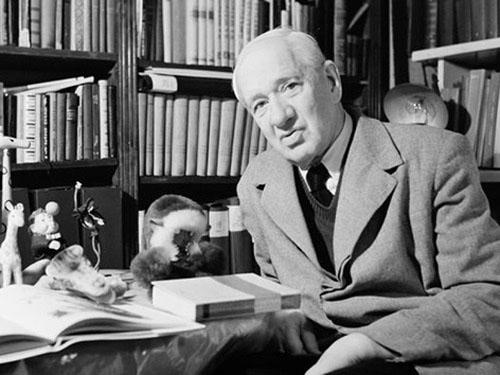 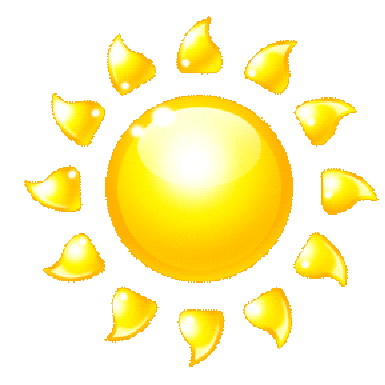